Moving From JFreeChart To JavaFX Charts with JavaFX Chart Extensions
JavaOne 2015 Session:
Moving Enterprise Data From JFreeChart To JavaFX Charts 

Bruce Schubert, Independent Software Architect and Developer
Emxsys - Emergency Management Expert Systems (emxsys.com)
Projects: https://bitbucket.org/emxsys
[Speaker Notes: Name
Open source software developer.
My company, Emxsys, make tools for firefighters to help predict the behavior of wildfires
All my open source projects are hosted on Bitbucket - Emxsys]
Enterprise DataShared by the users of an organization; often plotted or graphed with JFreeChart
JFreeChart
JavaFX Charts
De facto standard, rich, mature library
Free, open source; pay for the Developer Guide
Forum support by author
Comprehensive collection of chart types
Swing-based
Cool, new, native
JavaFX-based
Missing many key features that are found in JFreeChart
[Speaker Notes: JFreeChart is a great tool for charting complex data
Plethora of chart types
David Gilbert, the author, has provided a comprehensive treatment for data presenation
JavaFX is Cool!
Perhaps the siren song of JavaFX has lured you into a “port”
Sirens were mythical creatures—mermaids—that lured sailors to their deaths with their beauty.
Whatever the reason, I’m here to share my experience porting a complex chart to JavaFX]
Case Study: WildfireFX ApplicationPort the Wildfire Management Tool (WMT) to JavaFX
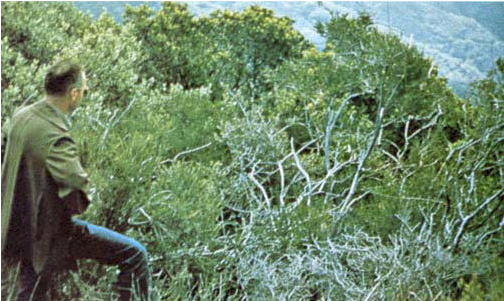 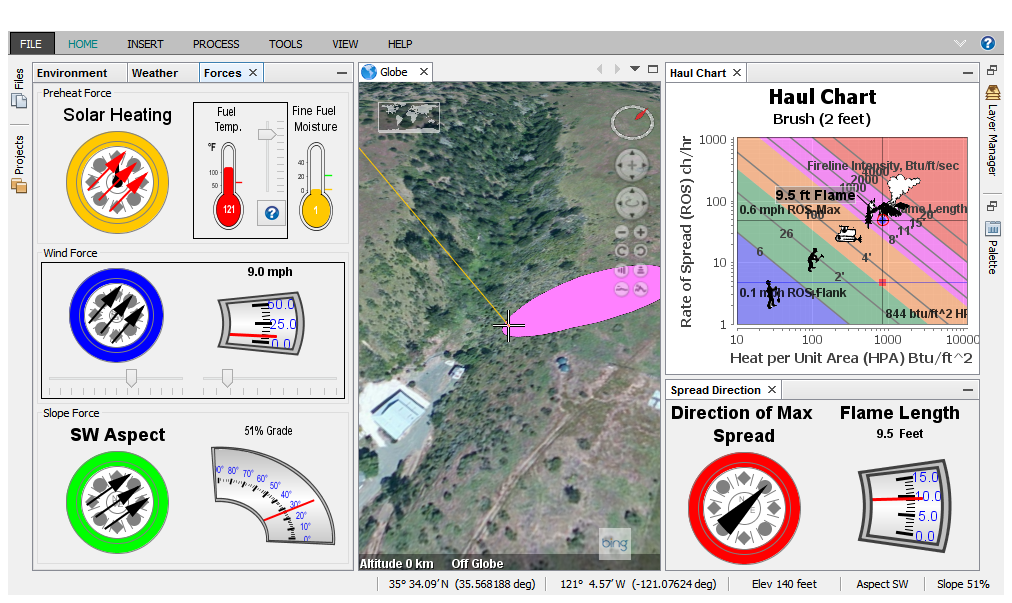 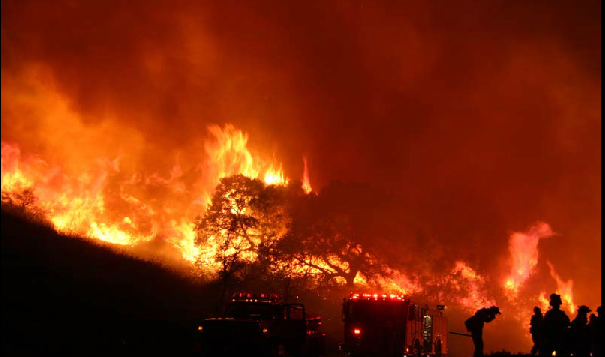 https://bitbucket.org/emxsys/wildfire-management-tool
https://bitbucket.org/emxsys/wildfirefx
[Speaker Notes: I want to share my experience porting the WMT to JavaFX
WMT is a modular NetBeans Platform application
It computes the potential fire behavior of wildland fires from fuel models, terrain, and environmental data
Data is presented in dials and charts for easy consumption by firefighters (not scientists!) 

My goal is to create a lightweight JavaFX application with a fire behavior simulation (a particle system) -- WildfireFX
WildfireFX is a NetBeans, Maven-based project]
Objective: Use JFree’s ChartViewer for Unique Chart TypesChartViewer included in the JFreeChart source distribution
// Example: FXMLController snippet

import org.jfree.chart.fx.ChartViewer;

public class FXMLController  
       implements Initializable {

  @FXML
  private AnchorPane pane;

  // A JFreeChart!
  private final SolarChart chart
                      = new SolarChart("Solar");

  @Override
  public void initialize(URL location,
          ResourceBundle resources) {
     
     pane.getChildren().add(
                        new ChartViewer(chart));
  }
}
[Speaker Notes: My first objective is to use the Jfree ChartViewer for unique JFreeChart types, e.g.:
Compass Plots
Dial Plots	

Warning! The ChartViewer class is not included in the jfreechart-1.0.19.jar file!
Thus it is not included in a maven dependency.
You must add the source to your project.

Example: Here’s typical FXMLController code snippet adding a ChartViewer Control (Node) to an AnchorPane]
Objective: Port the “Haul Chart” to JavaFXLogarithmic scatter chart depicting wildland fire behavior
Logarithmic Axis
Major Gridlines
Subtitles
Value Markers
Annotations
Text
Lines
Polygons
Images
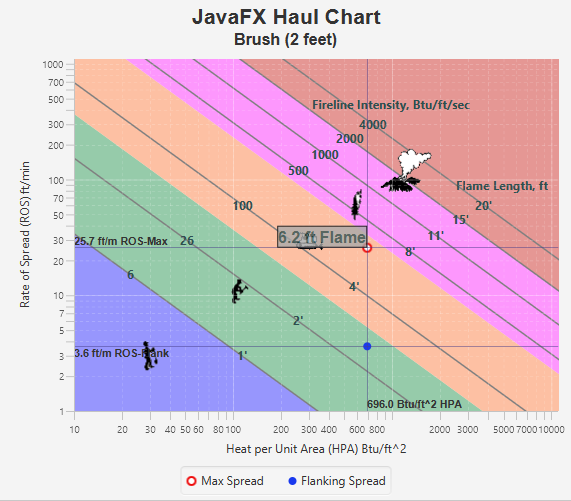 [Speaker Notes: WMT has a “Haul Chart” used to display fire behavior data.
Y-Axis: ROS, X-Axis: Heat Output
Intersection: Flame Length and Fireline intensity
As flame lengths increase from lower right:
Haul men, haul equipment, haul retardant, haul everyone to safety
My 2nd Objective in WildfireFX is to port the Haul Chart to JavaFX.
Seems simple enough: it’s XY Scatter Chart - JavaFX has one of those…
REVIEW SLIDE BULLETS
Discovery:
None of the listed features were supported by the ScatterChart!
So I implemented them!]
JavaFX Chart Extensions Library (Free!)Easier porting of JFreeChart charts to JavaFX Charts
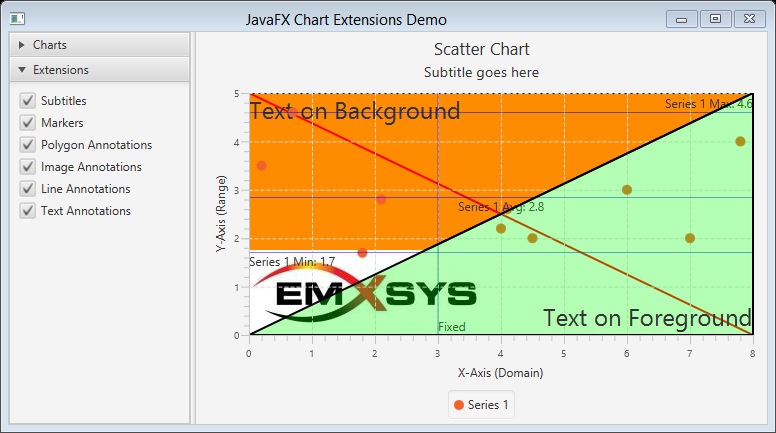 https://bitbucket.org/emxsys/javafx-chart-extensions
[Speaker Notes: I created the Chart Extensions library
to make porting of JFreeChart charts to JavaFX Charts easier.
It adds subset of common JFreeChart functionality to JavaFX Charts
It uses concepts and syntax similar (not identical) to JFreeChart

The Bitbucket project Includes:
Source
JavaDoc and Wiki
Demo application
Issue tracker
And this PowerPoint!]
LogarithmicAxis Creates a Logarithmic XYChart
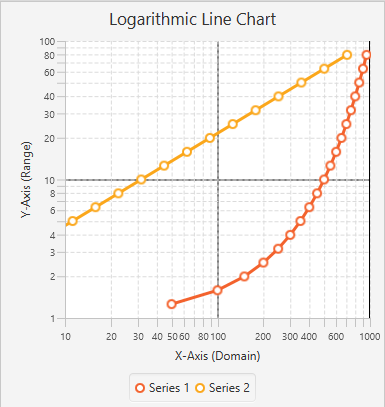 LogarithmicAxis
Pass to XYChart axis arguments
MajorLogGridlines
Add to XYChart subclass
Call layoutGridlines()
CSS: 
chart-major-vertical-grid-lines
chart-major-horizontal-grid-lines
final double MIN_X = 10d;
final double MAX_X = 1000d;
final double MIN_Y = 1d;
final double MAX_Y = 100d;
LogarithmicAxis xAxis = new LogarithmicAxis("Domain", MIN_X, MAX_X);
LogarithmicAxis yAxis = new LogarithmicAxis("Range", MIN_Y, MAX_Y);
LineChart chart = new LineChart(xAxis, yAxis, dataset);
[Speaker Notes: To create a logarithmic chart, simply create a logarithmic axis object and add it to an XYChart.
To show major gridlines, you must subclass an XYChart and add a MajorLogGridlines object.
You override the Chart’s layoutChildren() and call layoutGridlines() 
REVIEW SNIPPET]
LogarithmicAxis Implementation
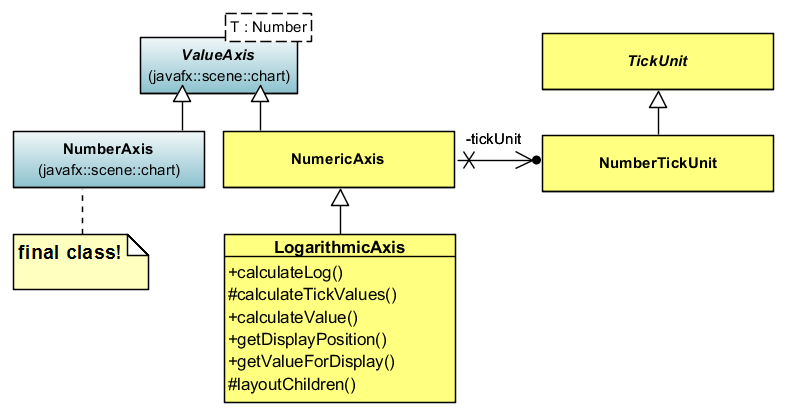 [Speaker Notes: Here’s a class diagram depicting LogarithmicAxis implementation.
Note the JavaFX NumberAxis class is final…
I had to duplicate it as NumericAccess to implement]
Subtitle ExtensionAdds subtitle text to a chart
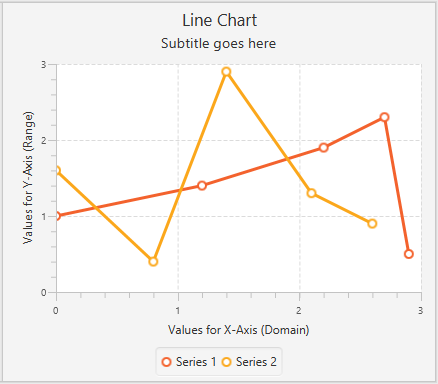 Subtitle
Add to Chart subclass
Call layoutSubtitle()
setSubtitle(“…”)
CSS Style:
chart-subtitle
// Chart subclass snippet
private Subtitle subtitle;

public void setSubtitle(String text) {
    this.subtitle.setSubtitle(text);
    this.requestLayout();
}
[Speaker Notes: To add subtitles you must subclass a Chart and add a Subtitle object.
You must override the Chart’s layoutChildren() and call layoutSubtitles()]
Subtitle ImplementationsubtitleLabel is added to chart.getChildren() collection
getChildren() returns {titleLabel,chartContent,legend}
subtitleLabel added to children after titleLabel
layoutSubtitle() modifies chartContent’s size
FYI: getChartChildren() returns chartContent
chartContent
titleLabel
subtitleLabel
yAxis
plotBackground
plotArea
xAxis
legend
XYMarker ExtensionValueMarkers highlight values with a line and label
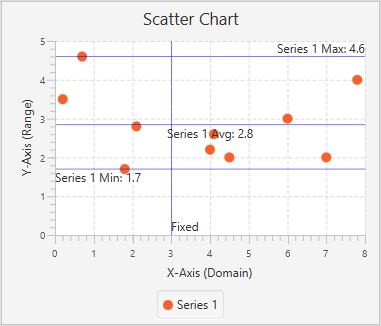 XYMarkers
Add to XYChart subclass
Call layoutMarkers()
ValueMarker
Pos controls label layout
addDomainMarker()
addRangeMarker()
CSS Style:
chart-marker-line
chart-maker-label
// XYChart subclass snippet
private XYMarkers markers;
public void addMinMaxMarkers(double maxX, double maxY) {
	markers.addDomainMarker(new ValueMarker(
        maxX, String.format("Max: %1$.1f", maxX), Pos.BOTTOM_RIGHT));
    markers.addRangeMarker(new ValueMarker(
        maxY, String.format("Max: %1$.1f"", maxY), Pos.TOP_LEFT));
}
[Speaker Notes: To add value markers, you must subclass an XYChart and add a XYMarkers object
You must override layoutPlotChildren() and call layoutMarkers()

ValueMarkers are added to the X and Y axes with addDomainMarker() and addRangeMarker()
Label placement controlled by Pos enum]
XMarkers ImplementationLabel placement controlled by Pos enum
Horizontal (range) marker labels
Anchored to left/right of graph
Placed above or below line
Vertical (domain) marker labels
Anchored to top/bottom of graph
Placed left or right of line

Tip: Create listeners on label’s width and height properties to trigger text layout
Label width and height are initially zero!
TOP_LEFT
TOP_RIGHT
TOP_RIGHT
TOP_LEFT
BOTTOM_LEFT
BOTTOM_RIGHT
BOTTOM_RIGHT
BOTTOM_LEFT
[Speaker Notes: Pos enum passed to addRangeMarker() and addDomainMarker() controls placement]
XYTextAnnotationDraws a label on an XYChart
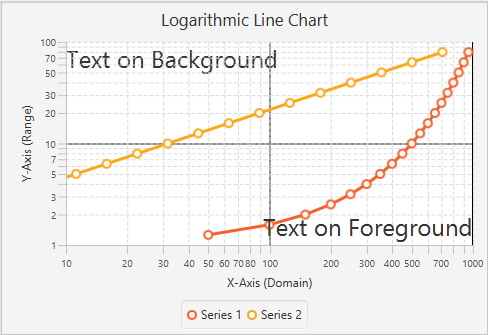 XYAnnotations
Add to XYChart subclass
Call layoutAnnotations()
XYTextAnnotation(…)
Layer controls foreground/background
Pos controls label layout
add(XYTextAnnotation)
CSS: chart-text-annotation
// XYChart subclass snippet... 
private XYAnnotations annotations;

public void addTextAnnotation(double x, double y, String text) {
	annotations.add(new XYTextAnnotation(
        text, x, y, Pos.TOP_LEFT), Layer.FOREGROUND);
}
[Speaker Notes: To add annotations you must subclass an XYChart and add a XYAnnotations object
You must override layoutPlotChildren () and call layoutAnnotations()

All XY annotations are added with a call to add()

Pos enum controls label placement relative to X,Y
Layer enum controls foreground/background

REVIEW EXAMPLE SNIPPET]
XYImageAnnotation Draws an image on an XYChart
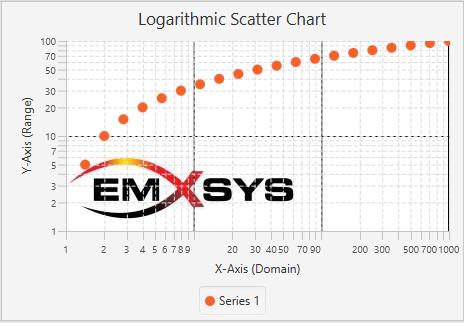 XYAnnotations
Add to XYChart subclass
Call layoutAnnotations()
XYImageAnnotation(…)
Layer controls foreground/background
Pos controls image placement
add(XYImageAnnotation)
// XYChart subclass snippet... 
private XYAnnotations annotations;

public void addImageAnnotation(double x, double y, String path) {
    Image image = new Image(getClass().getResourceAsStream(path));
	annotations.add(new XYImageAnnotation(
        image, x, y, Pos.CENTER), Layer.FOREGROUND);
}
[Speaker Notes: To add annotations you must subclass an XYChart and add a XYAnnotations object
You must override layoutPlotChildren () and call layoutAnnotations()

All XY annotations are added with a call to add()
Pos enum controls image placement relative to X,Y
Layer enum controls foreground/background

REVIEW EXAMPLE SNIPPET]
XYLineAnnotation Draws a line on an XYChart
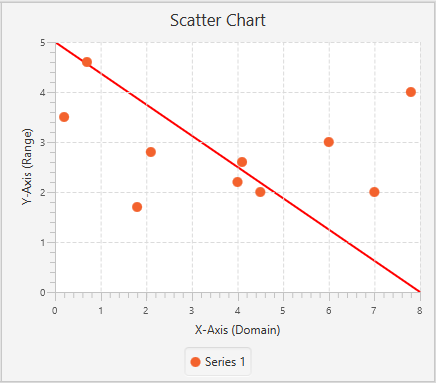 XYAnnotations
Add to XYChart subclass
Call layoutAnnotations()
XYLineAnnotation(…)
Layer foreground/background
Optional width and color
add(XYLineAnnotation)
CSS: chart-line-annotation
// XYChart subclass snippet... 
private XYAnnotations annotations;

public void addLineAnnotation(double x, double y, double x2, double y2) {
	annotations.add(new XYLineAnnotation(
    x1, y1, x2, y2, 2.0, Color.RED), Layer.FOREGROUND);
}
[Speaker Notes: To add annotations you must subclass an XYChart and add a XYAnnotations object
You must override layoutPlotChildren () and call layoutAnnotations()

All XY annotations are added with a call to add()
Layer enum controls foreground/background

REVIEW EXAMPLE SNIPPET]
XYPolygonAnnotation Draws a polygon on an XYChart
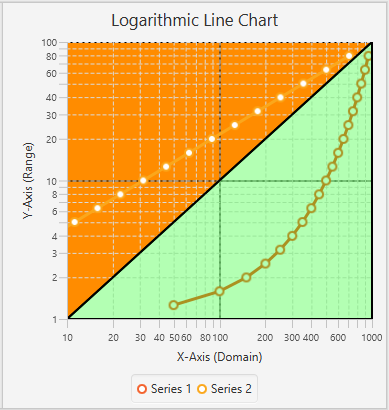 XYAnnotations
Add to XYChart subclass
Call layoutAnnotations()
XYPolygonAnnotation(…)
Layer foreground/background
Optional line width and fill colors 
add(XYPolygonAnnotation)
CSS: chart-polygon-annotation
// XYChart subclass snippet... 
private XYAnnotations annotations;

public void addPolygonAnnotation(double[] xyPoints) {
    annotations.add(new XYPolygonAnnotation(
        xyPoints, 2.0, Color.BLACK, Color.DARKORANGE), Layer.BACKGROUND);
}
[Speaker Notes: To add annotations you must subclass an XYChart and add a XYAnnotations object
You must override layoutPlotChildren () and call layoutAnnotations()

All XY annotations are added with a call to add()
Layer enum controls foreground/background

REVIEW EXAMPLE SNIPPET]
XYAnnotations Implementationchart.getPlotChildren() returns  plotArea
Annotation layers are Group objects added to plotArea children
Foreground: last entry in plot area
Background: first entry in plot area
foreground
plotArea
plotContent
zero lines, gridlines, row fills
zero lines, gridlines, row fills
zero lines, gridlines, row fills
zero lines, gridlines, row fills
background
In Closing
JavaFX Chart Extensions project:
https://bitbucket.org/emxsys/javafx-chart-extensions
WildfireFX project:
https://bitbucket.org/emxsys/wildfirefx
Wildfire Management Tool project:
https://bitbucket.org/emxsys/wildfire-management-tool

Twitter: @Emxsys
Email: bruce@emxsys.com